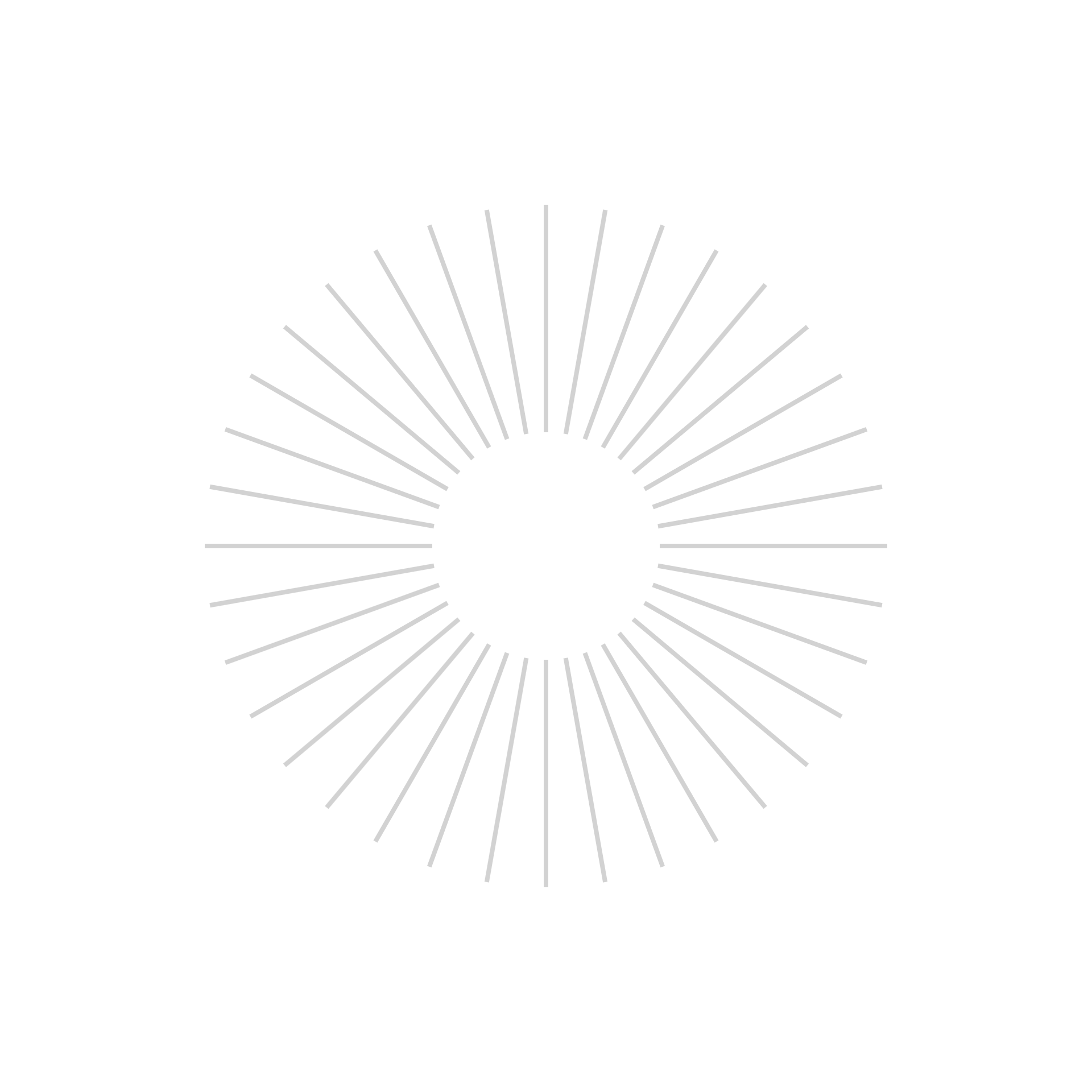 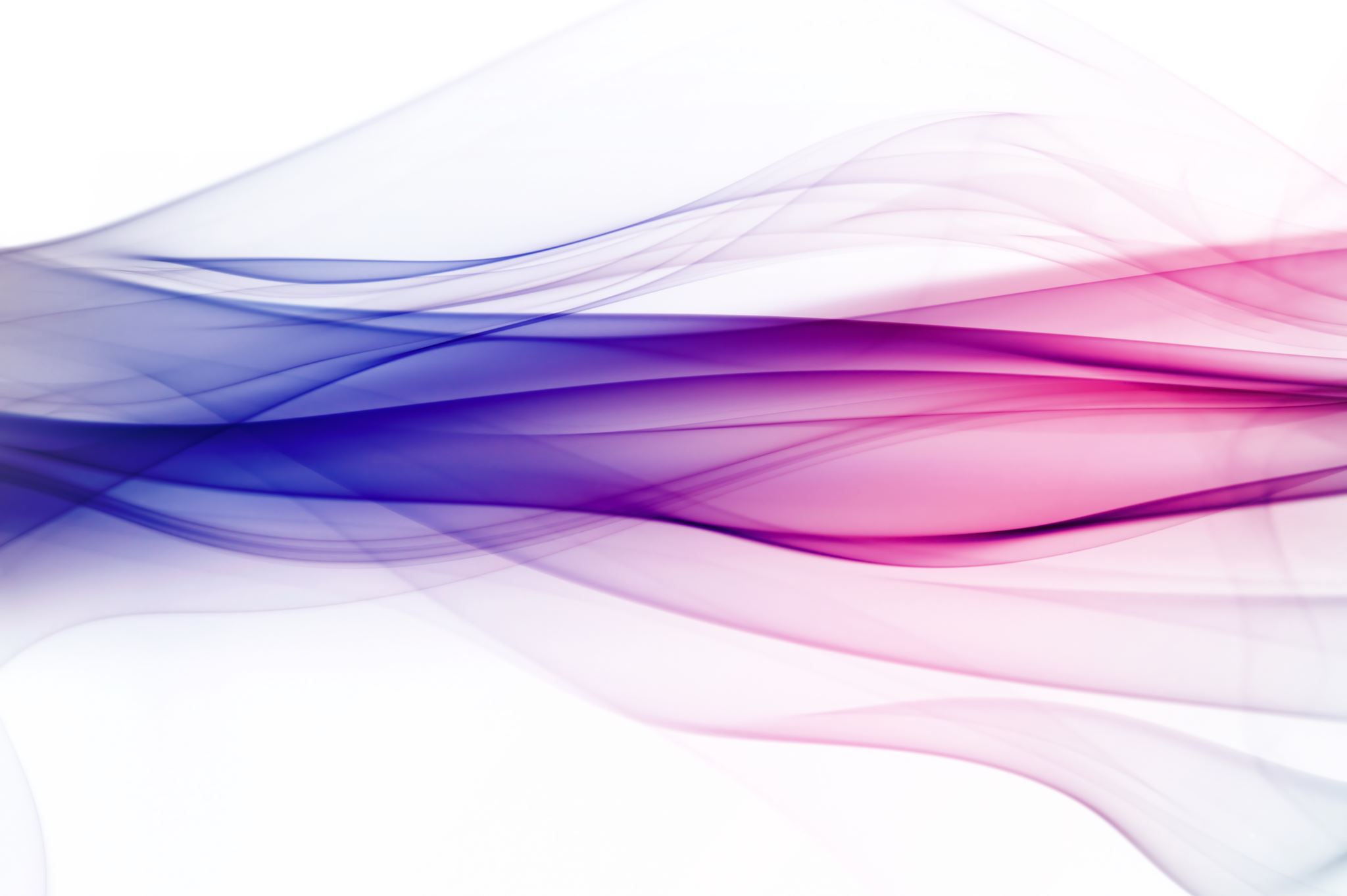 BUSINESS AND HUMAN RIGHTS
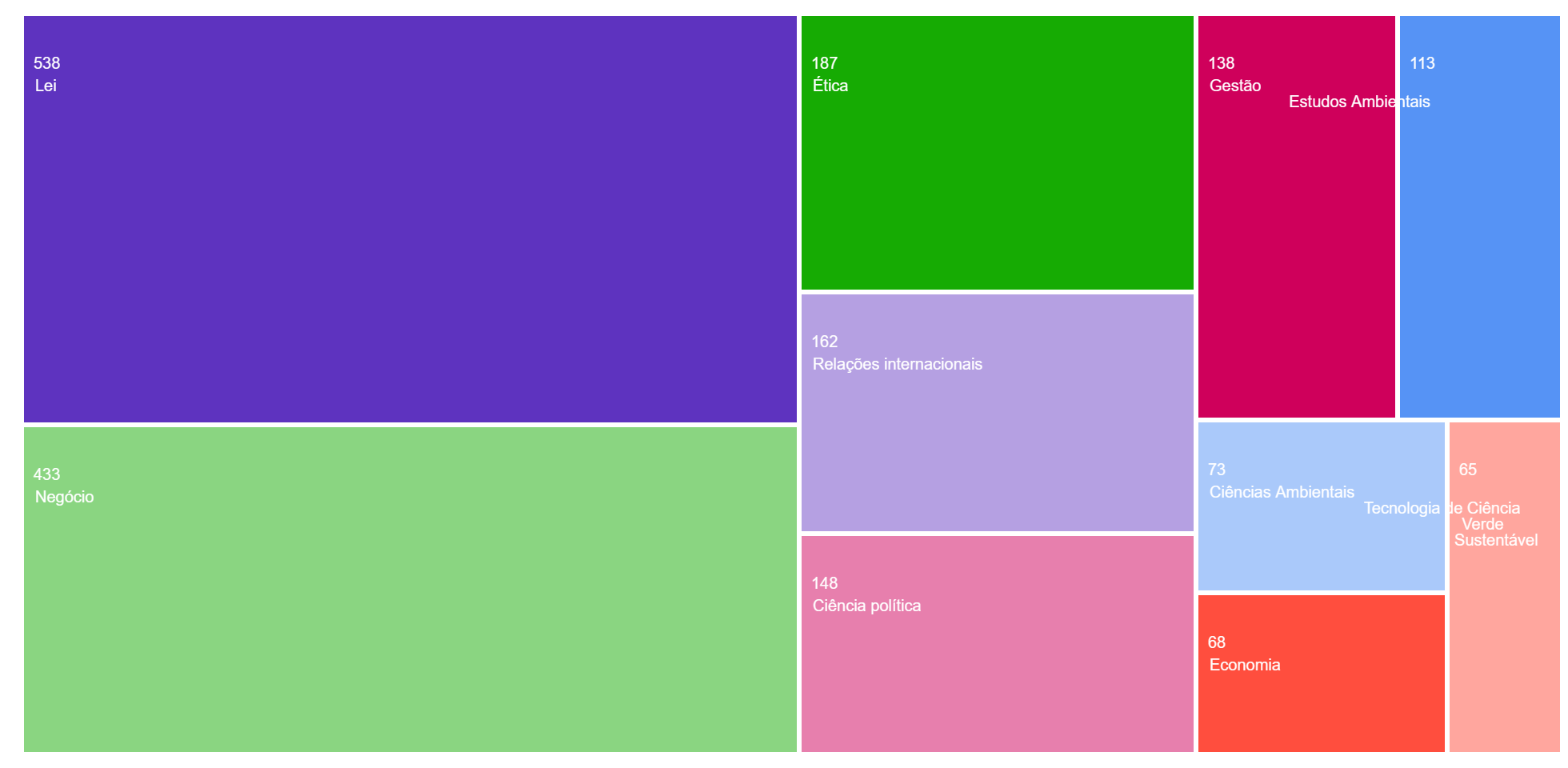 Fevereiro, 26
2024
Cristiane Lucena (IRI)
João Paulo Veiga (DCP)
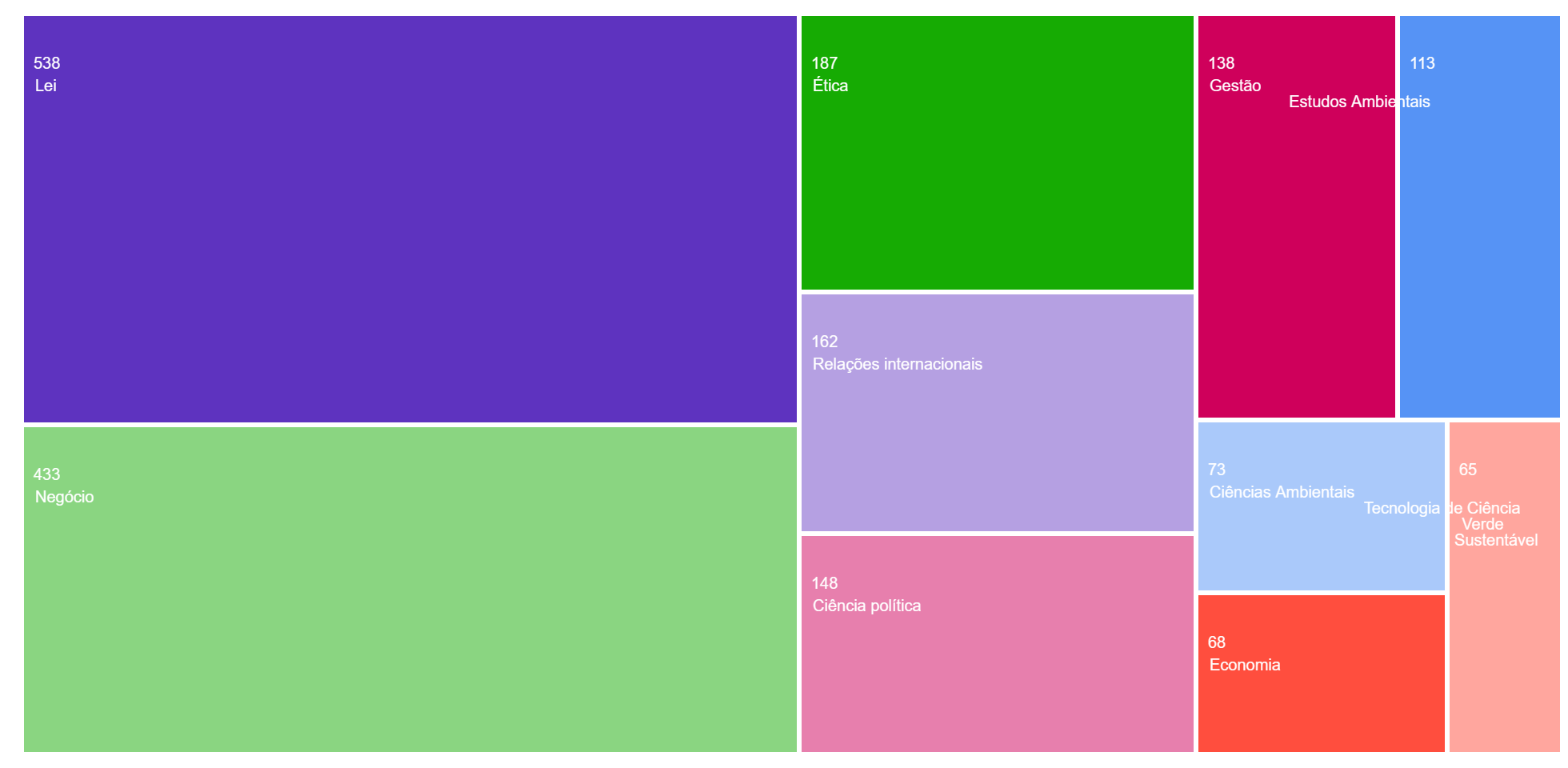 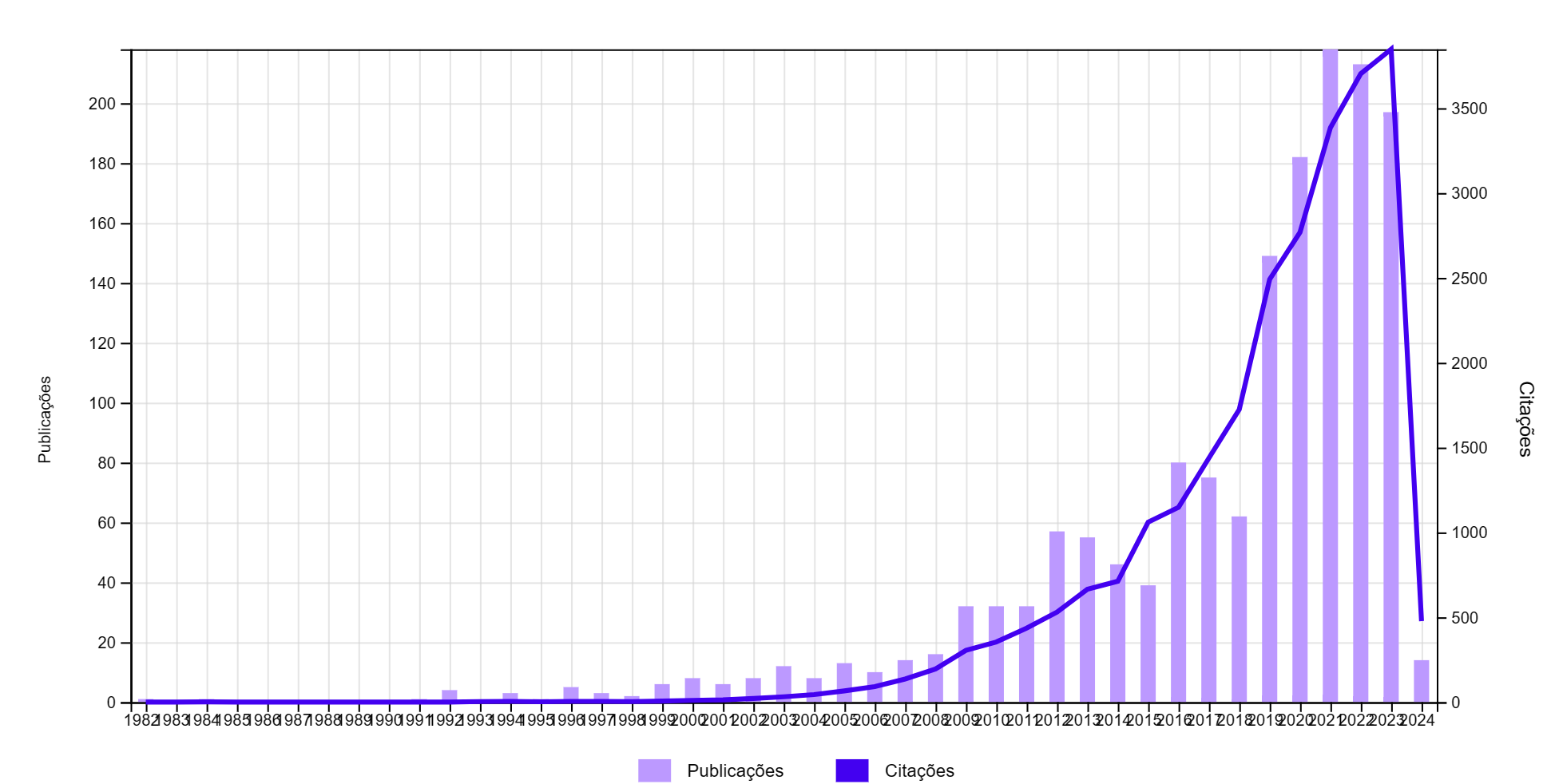 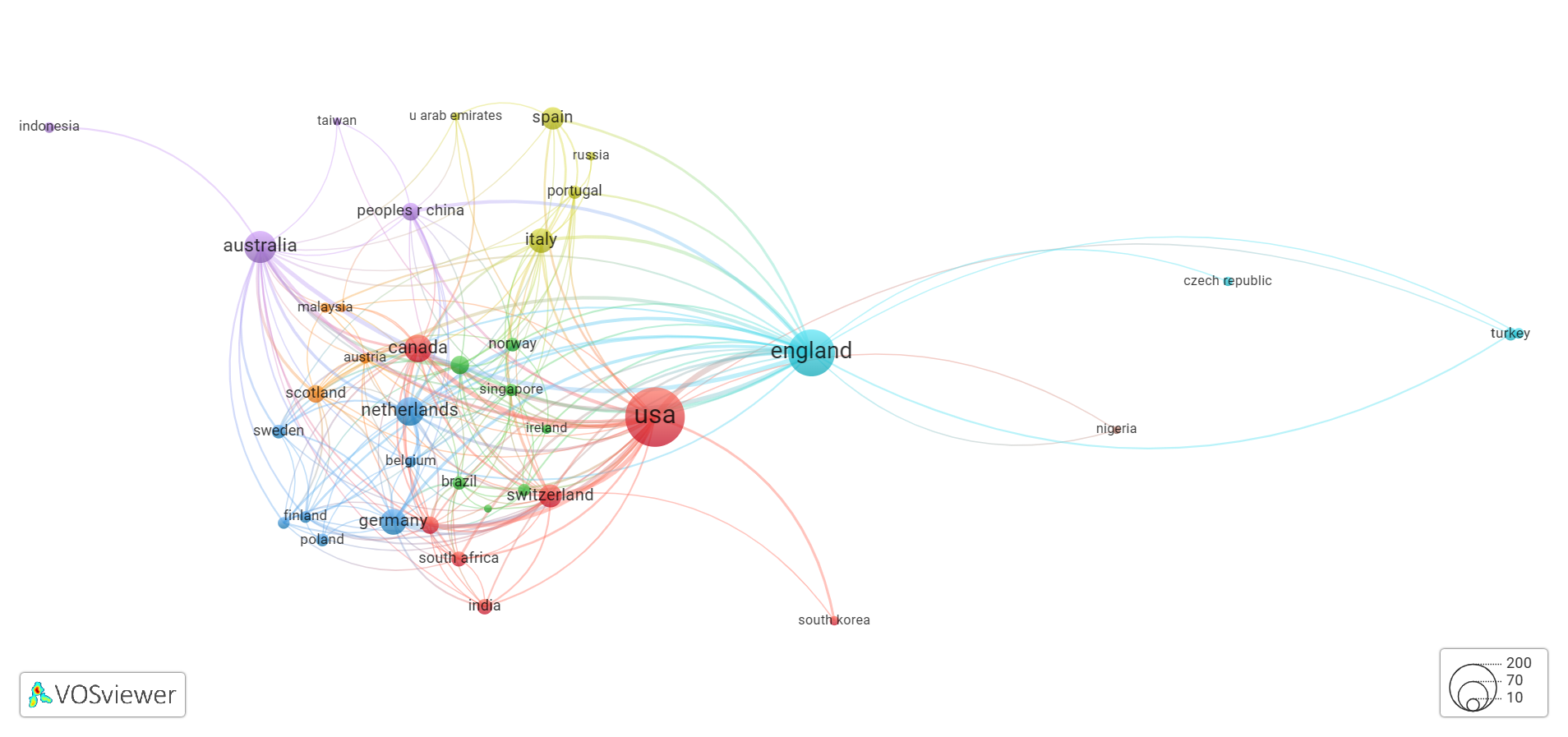 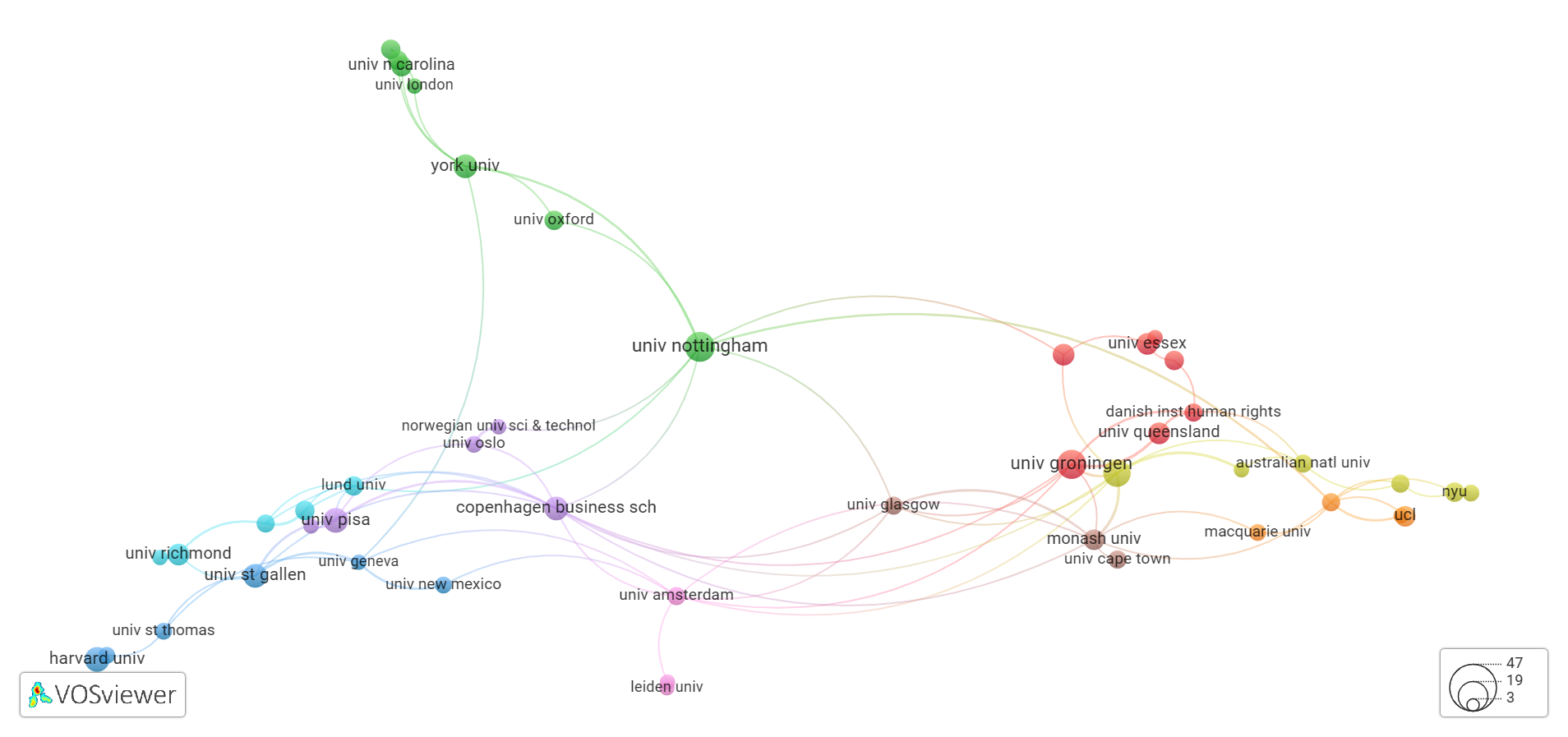